QUALITY FUNCTION DEPLOYMENT
QFD - Defined
Alat jaminan kualitas untuk laba dan organisasi nirlaba yang bertujuan untuk menemukan kebutuhan pelanggan dan mentransformasikan kebutuhan tersebut ke dalam tahap produksi produk / layanan, memastikan bahwa kebutuhan pelanggan disampaikan pada akhirnya.
[Speaker Notes: QFD has been defined somewhat differently, yet similar, by many individuals.  Here I have comprised what I believe to be another definition of QFD.]
QFD – Purpose…
Terjemahkan suara konsumen ke dalam persyaratan desain teknis
Tentukan & prioritaskan kebutuhan pelanggan
Menerjemahkan kebutuhan pelanggan ke parameter desain produk
Mengkoordinasikan upaya dan keterampilan organisasi dari awal proyek hingga penyelesaiannya
Pastikan harapan pelanggan
Hindari membuat bencana
[Speaker Notes: QFD has many purposes.  Here are just a few…]
QFD can be used to:
Mengurangi waktu pengembangan produk hingga 50%
Memotong biaya awal & rekayasa sebesar 30%
Kurangi waktu ke pasar
Kurangi # perubahan desain
Pengerjaan ulang yang lebih rendah
Mengurangi biaya pemeliharaan / operasi fasilitas
Tingkatkan kualitas
[Speaker Notes: QFD can be used in your organization to achieve the following...]
The Overall Goal
Increase customer satisfaction
=
Increase business success
[Speaker Notes: The overall goal of QFD is to increase customer satisfaction, which equates to an increase in the success of a business, which begins with improving quality!]
House of Quality
Alat utama QFD
Menemukan fakta
Membentuk hubungan
Mengukur kesuksesan
[Speaker Notes: The House of Quality (HOQ) is QFD’s primary tool.  This template (HOQ) is used to prioritize customer needs by arranging facts, form relationships between the needs and facts, and measure the overall success of what we’re trying to achieve.]
The What's & How's
What side
Customer requirements/needs

How side
How to meet those needs
[Speaker Notes: The HOQ primarily consists of two sides.  The What’s and the How’s.  The What side identifies what the customer needs.  The How side identifies how we will meet those needs.]
What is house of quality?
What is house of quality?
Technical requirements
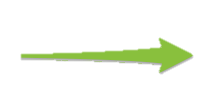 Struktur dasar adalah sebuah tabel:
Label di sebelah kiri = customer requirement
Di atas = teknis requirement
Atap adalah matriks diagonal dari persyaratan teknis vs. persyaratan teknis
Badan rumah adalah matriks persyaratan pelanggan vs. persyaratan teknis
Kedua matriks menunjukkan kekuatan interaksi: kuat positif, kuat negatif, atau di antara keduanya
Kamar tambahan di kanan dan bawah menunjukkan tolok ukur dan prioritas produk
Benchmarking
Customer
requirements
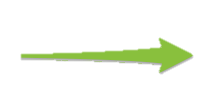 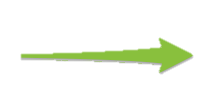 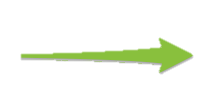 Priorities
QFD template
+
+
_
_
+
+
+
_
_
+
_
Technical requirements
Targets
Customer priority
Correlations:
Strong positive
Positive
Strong negative
Negative
+
•
+
•
_
_
Customer assessment/
Competitive evaluation
Customer requirements
•
•
Relationships:
 Strongest= 10
 Strong= 7
 Fair= 4
 Weak= 1
●●
●
•
•
Importance rating
Σ(Priority X relationship)
Technical assessment
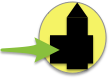 Customer requirements
Apa yang diinginkan pelanggan dari perangkat?
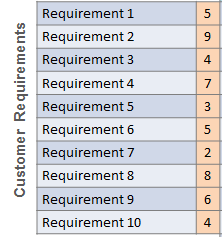 Adhesive bandage example
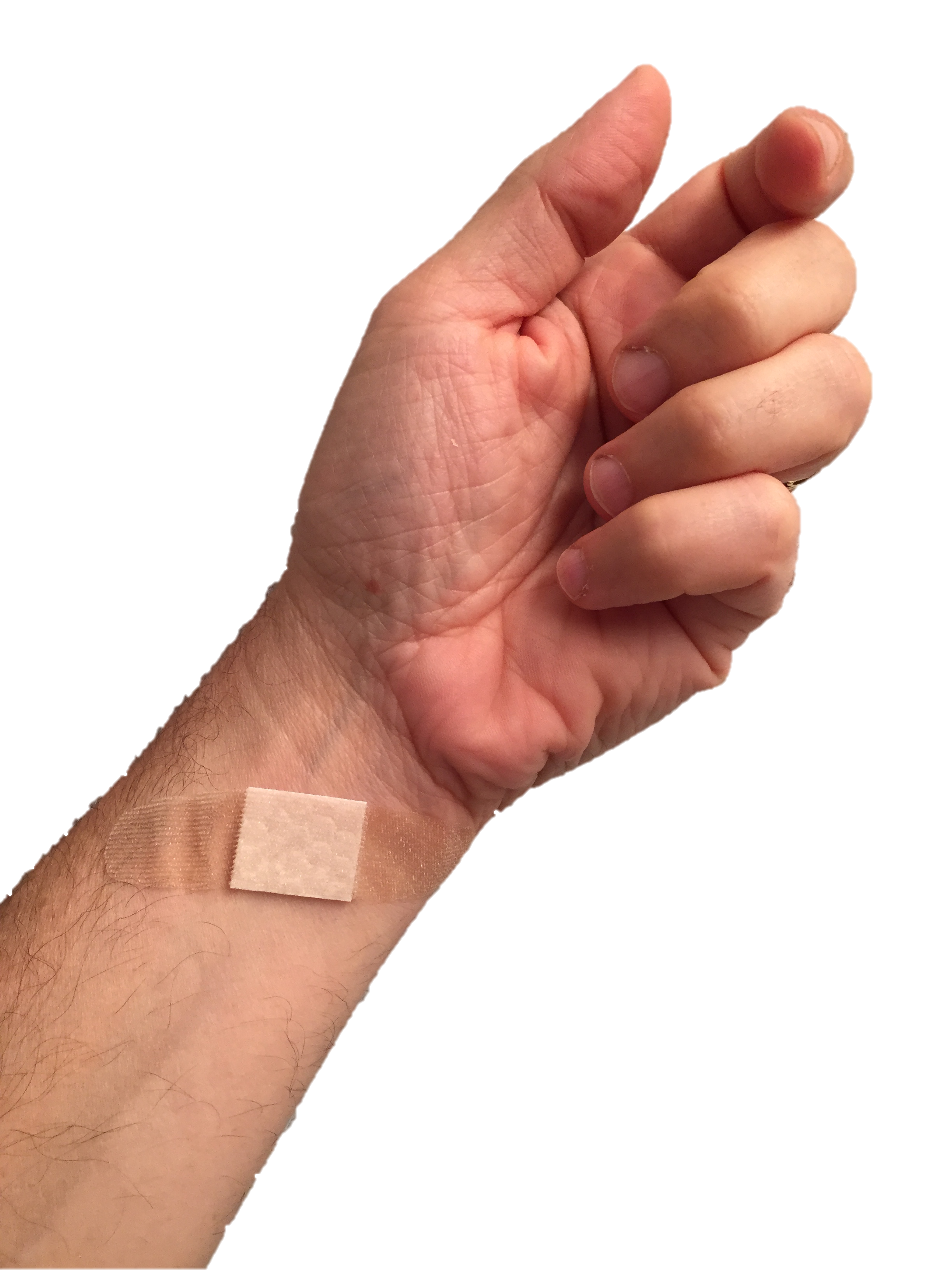 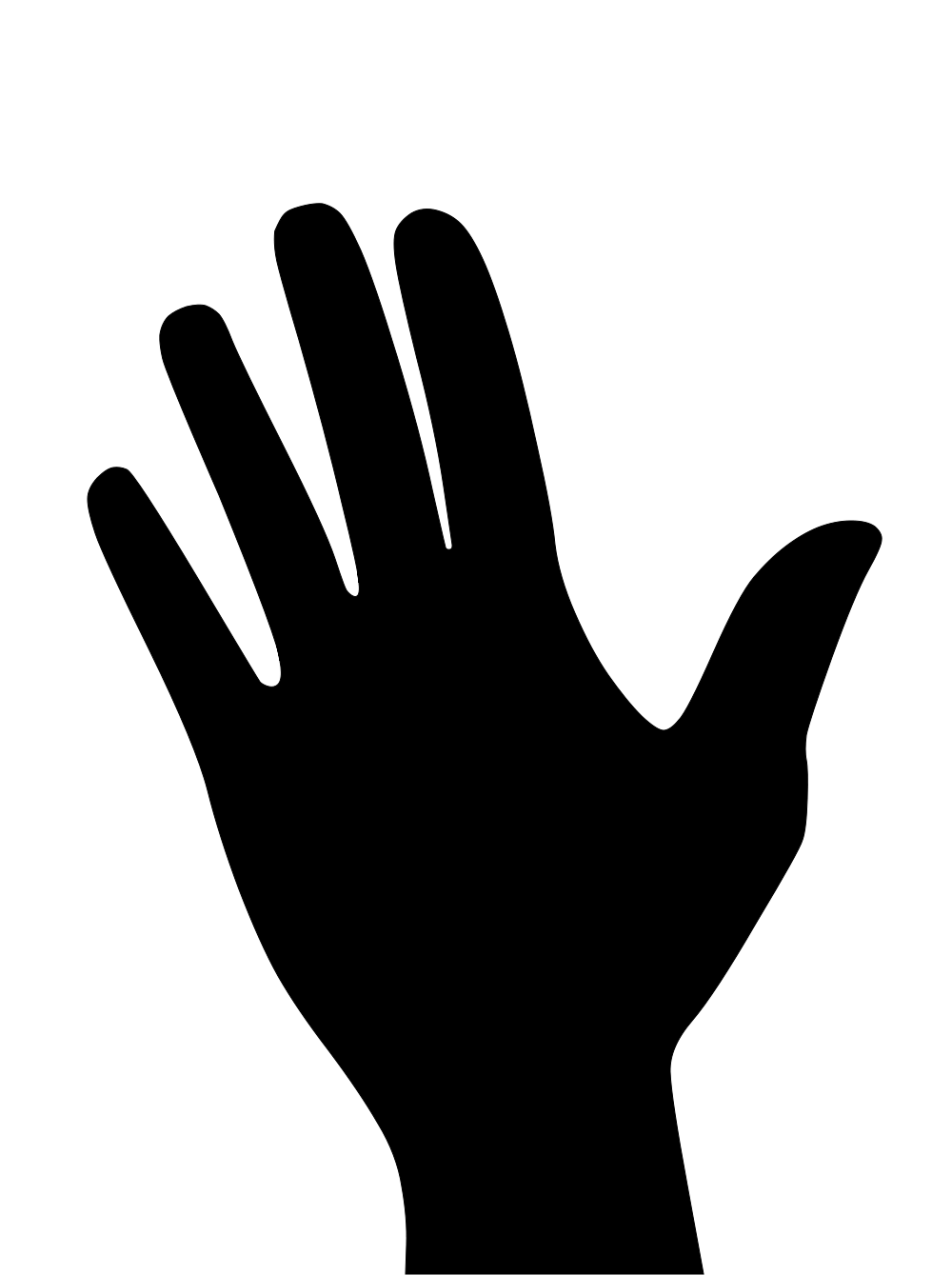 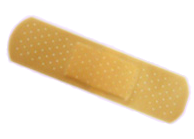 QFD template
+
+
_
_
+
+
+
_
_
+
_
Technical requirements
Targets
Customer priority
Correlations:
Strong positive
Positive
Strong negative
Negative
+
•
+
•
_
_
Customer assessment/
Competitive evaluation
Customer requirements
•
•
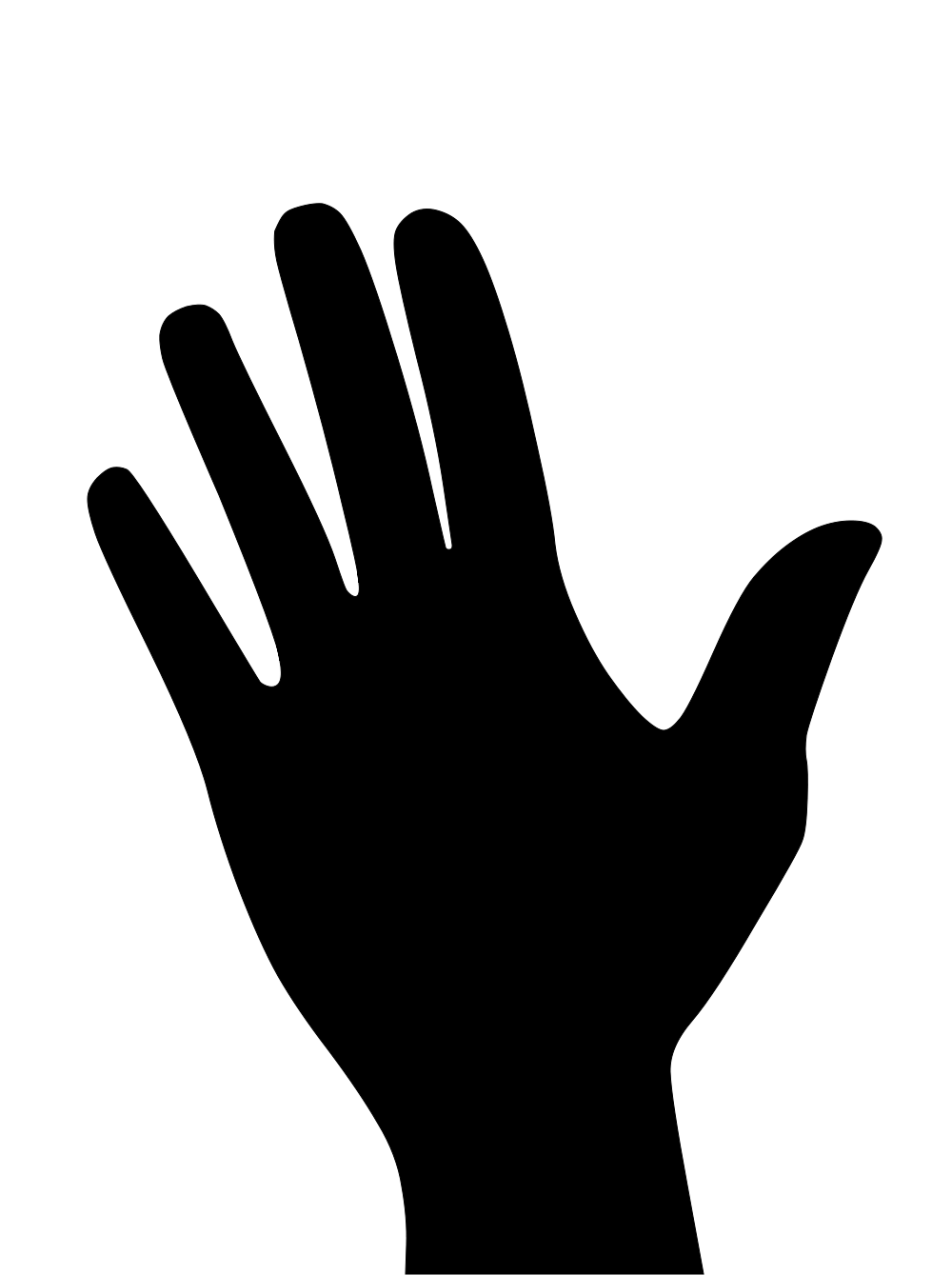 Relationships:
 Strongest= 10
 Strong= 7
 Fair= 4
 Weak= 1
●●
•
●
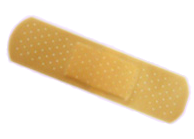 Σ(Priority X relationship)
•
Technical assessment
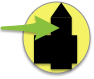 Technical requirements
Form basis of design inputs
Upper “story” of house
Arrows point in direction of desired change
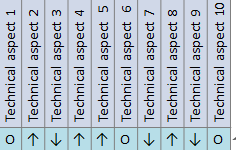 Adhesive bandage exampleTechnical Requirement
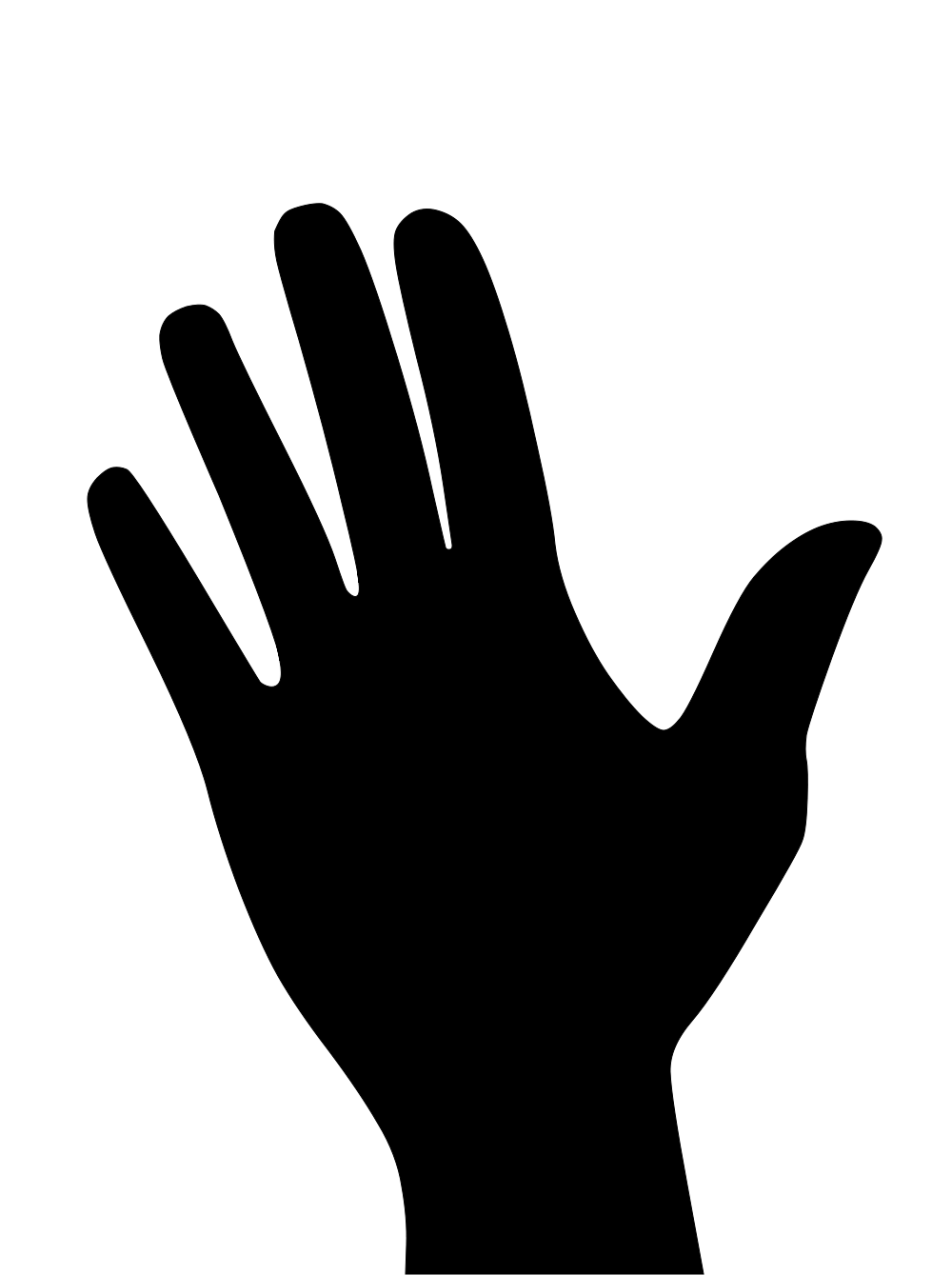 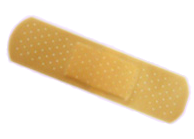 Adhesive bandage example
Direction of change
Arrow pointing up = increase in the attribute
Arrow pointing down = decrease in the attribute
0 means no change
Woven fabric strip - 0
Biocompatible - 0
Adhesive -
Absorbent pad - 
Porous polymer coating on pad - 0
Sterile -
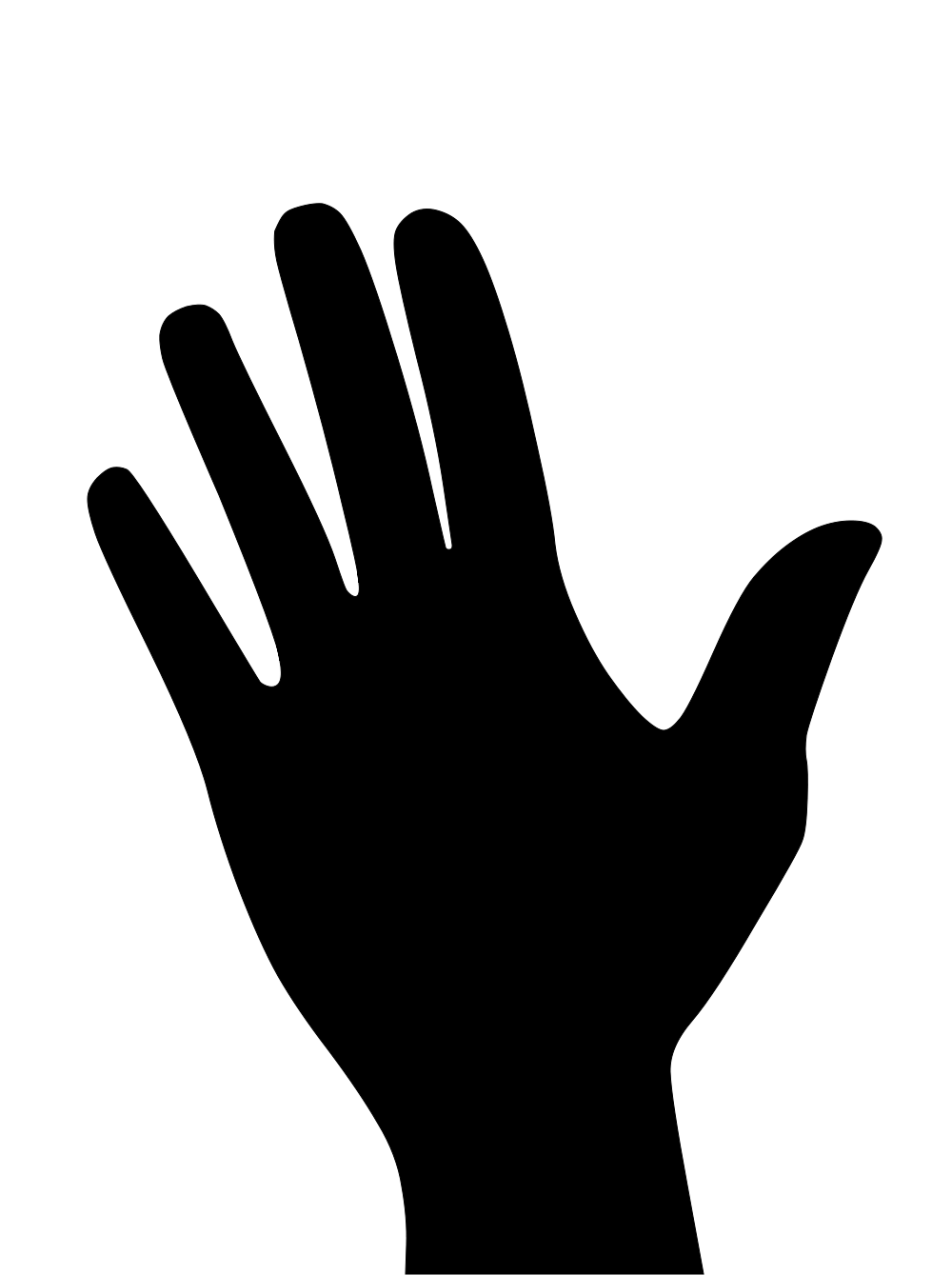 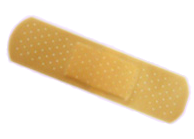 QFD template
Technical requirements
Targets
Customer priority
Correlations:
Strong positive
Positive
Strong negative
Negative
+
+
_
_
Customer assessment/
Competitive evaluation
Customer requirements
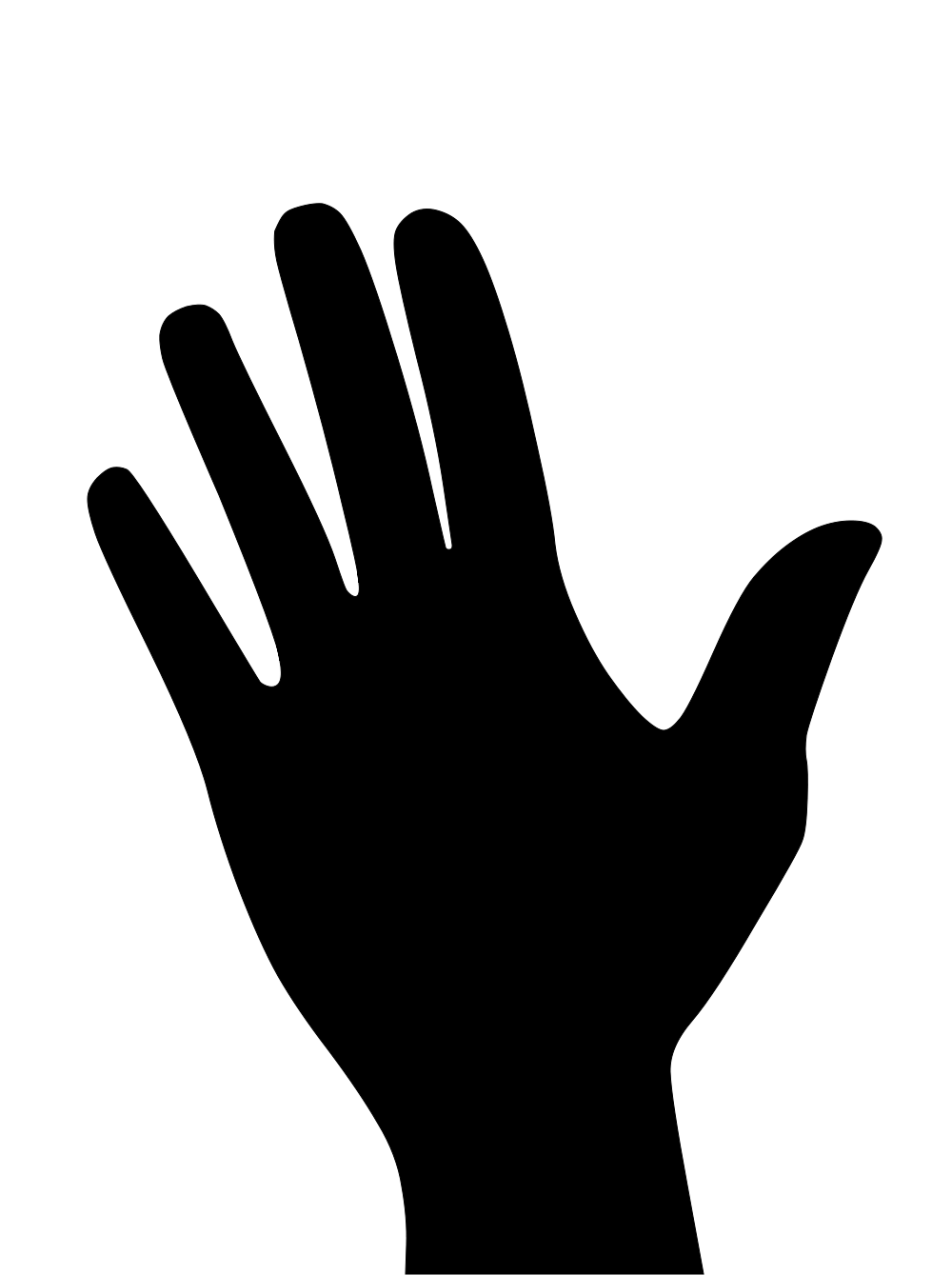 Relationships:
  High= 10
  Medium= 7
  Low= 4
  None= 0
●●
●
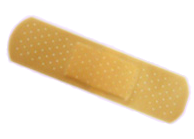 Σ(Priority X relationship)
•
Technical assessment
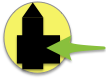 Competitive benchmarking
"Dinding" rumah bagian kanan
Membantu mengukur prioritas customer untuk berbagai persyaratan
Membandingkan kinerja produk yang bersaing
Dapat memasukkan peringkat kepuasan yang direncanakan, faktor perbaikan, dan faktor leverage pasar
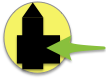 Customer evaluation
Umpan balik pelanggan tentang persyaratan pelanggan (dari dinding kiri rumah) pada perangkat yang direncanakan dapat diperoleh dengan menggunakan survei, kuesioner, kelompok fokus, dll.

Customer requirement - dapat diperingkat menggunakan format Likert 5 poin mulai dari "5 - Sangat Penting" hingga "1 - Tidak Penting"
Adhesive bandage example
Customer requirements diberi peringkat menggunakan format Likert 5 poin, dari "5 - Sangat Penting" hingga "1 - Tidak Penting"
Sticky enough to stick to skin  = 5
Not too sticky as to tear skin upon removal = 5
Flexible = 3
Absorbent = 3
Free from bacteria, molds, viruses = 5
Biocompatible = 4
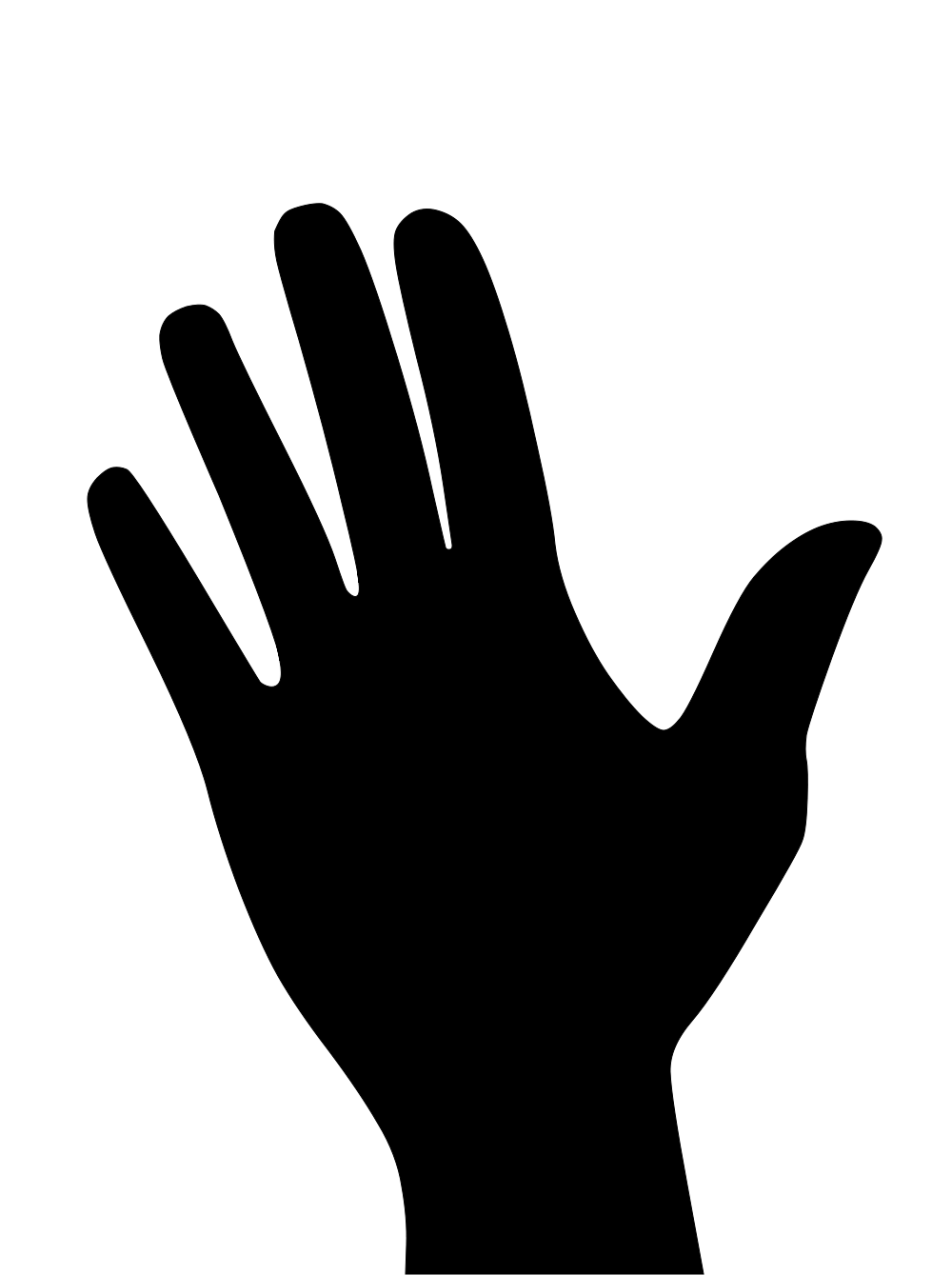 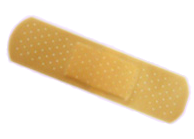 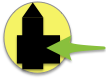 Comparison of competing products
Umpan balik pelanggan diminta membandingkan perangkat yang direncanakan dengan perangkat yang bersaing
Dapat dibandingkan dengan menggunakan format Likert 5 poin mulai dari "5 - Sangat Puas" hingga "1 - Sangat tidak puas"
Berdasarkan persepsi kinerja pelanggan
Adhesive bandage example
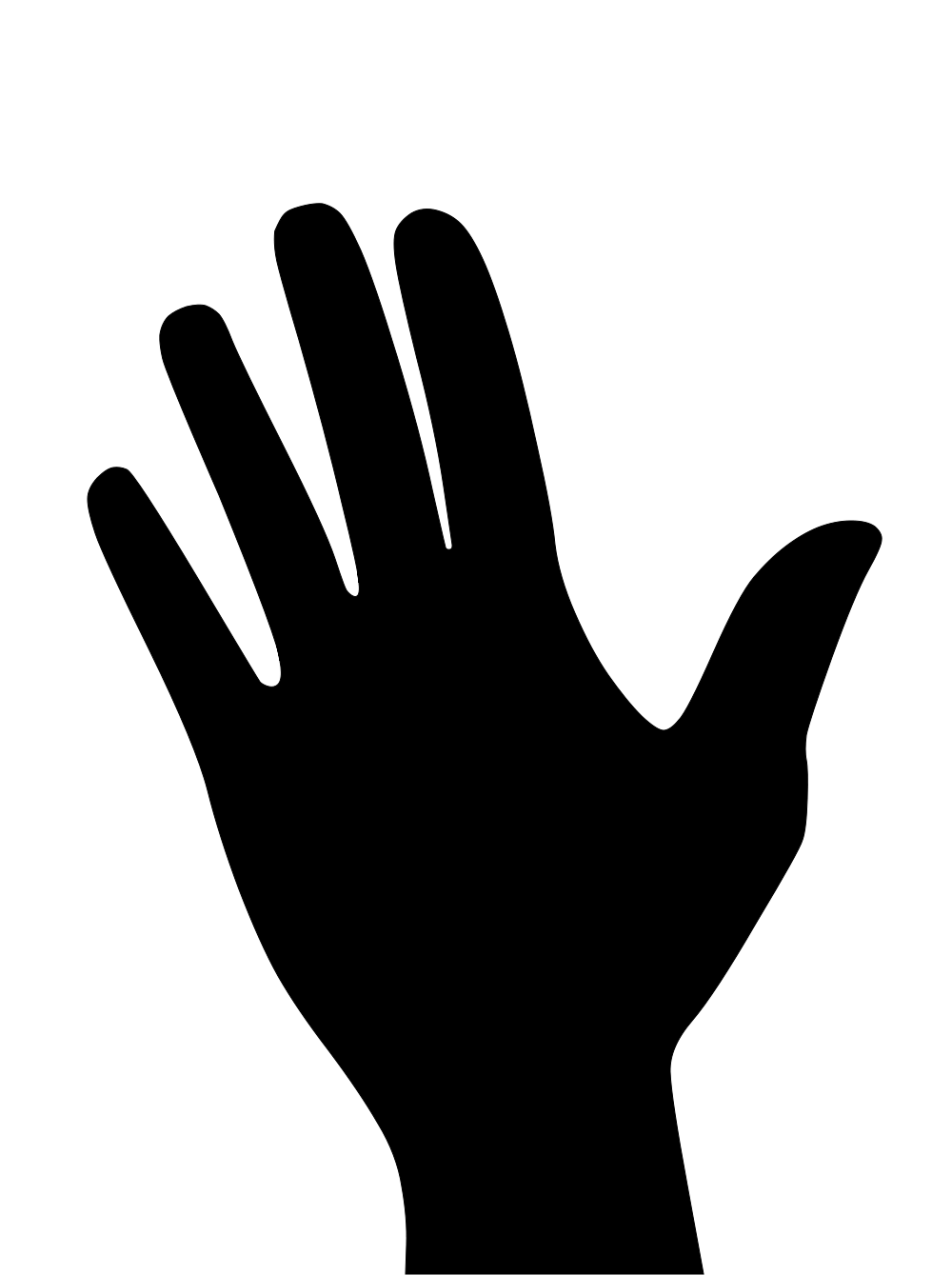 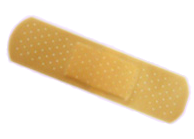 Calculating weight of each customer requirement
Peringkat kepuasan yang direncanakan
Ditentukan oleh tim desain untuk perangkat yang direncanakan
Faktor perbaikan
Perbedaan antara skor pelanggan antara perangkat yang direncanakan dan peringkat kepuasan yang direncanakan, sebagaimana ditentukan oleh tim desain
Perbedaan dikalikan dengan faktor peningkatan (mis., 0,2) ditambah 1
Sales Point
Dapat digunakan untuk menambah bobot pada persyaratan tertentu untuk tujuan pemasaran
Biasanya 1 hingga 1,5
Perhitungan
[Pentingnya * Faktor peningkatan * titik penjualan] = bobot keseluruhan
Adhesive bandage example
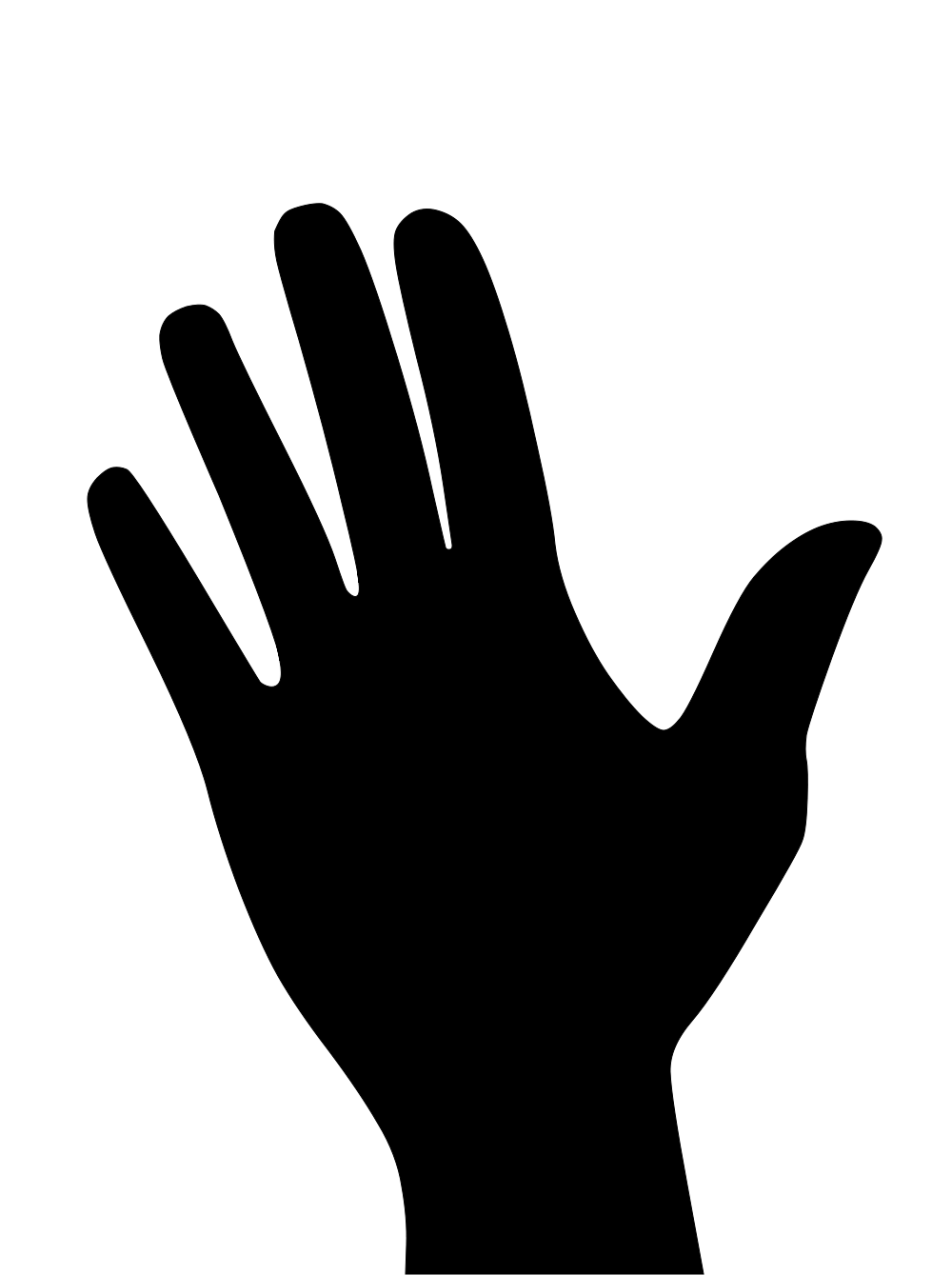 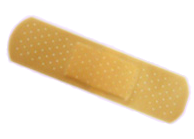 Adhesive bandage example
Overall weight for “sticky enough”
[Importance * improvement factor *sales point]
5 * 1.2 * 1.5 = 9.0
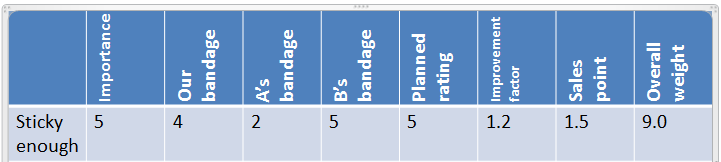 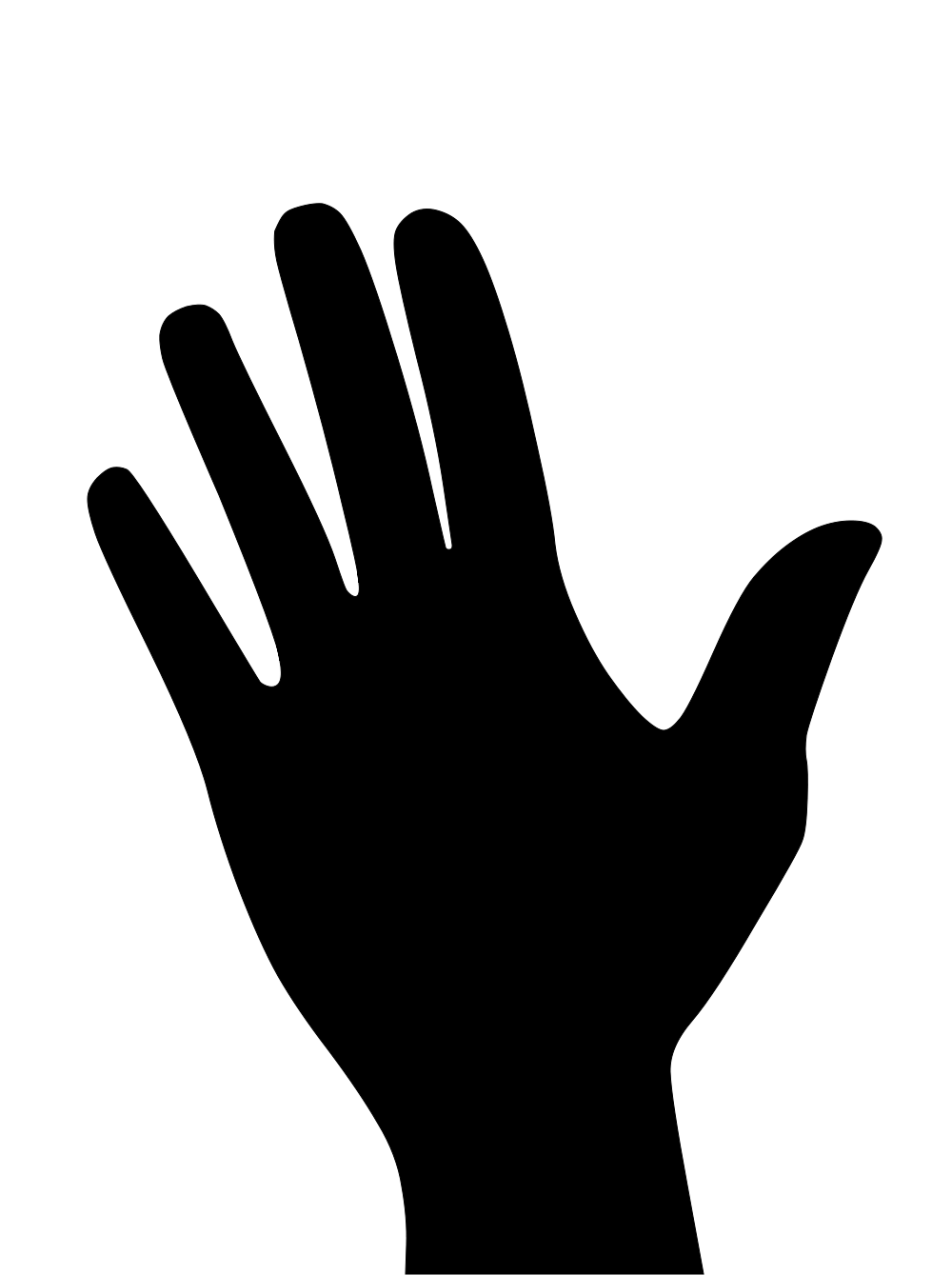 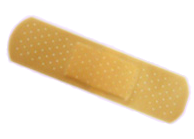 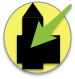 Technical characteristics
Bentuk badan utama House of Quality
Matriks sel yang menghubungkan persyaratan pelanggan (dinding kiri) dengan persyaratan teknis (tingkat atas)
Setiap kombinasi kebutuhan pelanggan dan teknis dinilai oleh tim desain
Tingkat hubungan timbal balik ditentukan dan skor diberikan oleh tim desain
Skor umumnya adalah skala 4-point - tinggi, sedang, rendah, tidak ada
Skor menyamakan dengan nilai numerik
"tinggi" = 10
“Sedang” = 5
“Rendah” = 2
Tidak ada  = 0
Adhesive bandage example
Customer requirement = sticky enough
Seberapa technical requirements berdampak pada “sticky”?
Seberapa woven fabric strip berdampak “sticky”? 
None = 0
Seberapa adhesive berdampak “sticky”?
High = 10
Seberapa absorbent pad berdampak “sticky”?
Medium = 5
Etc.
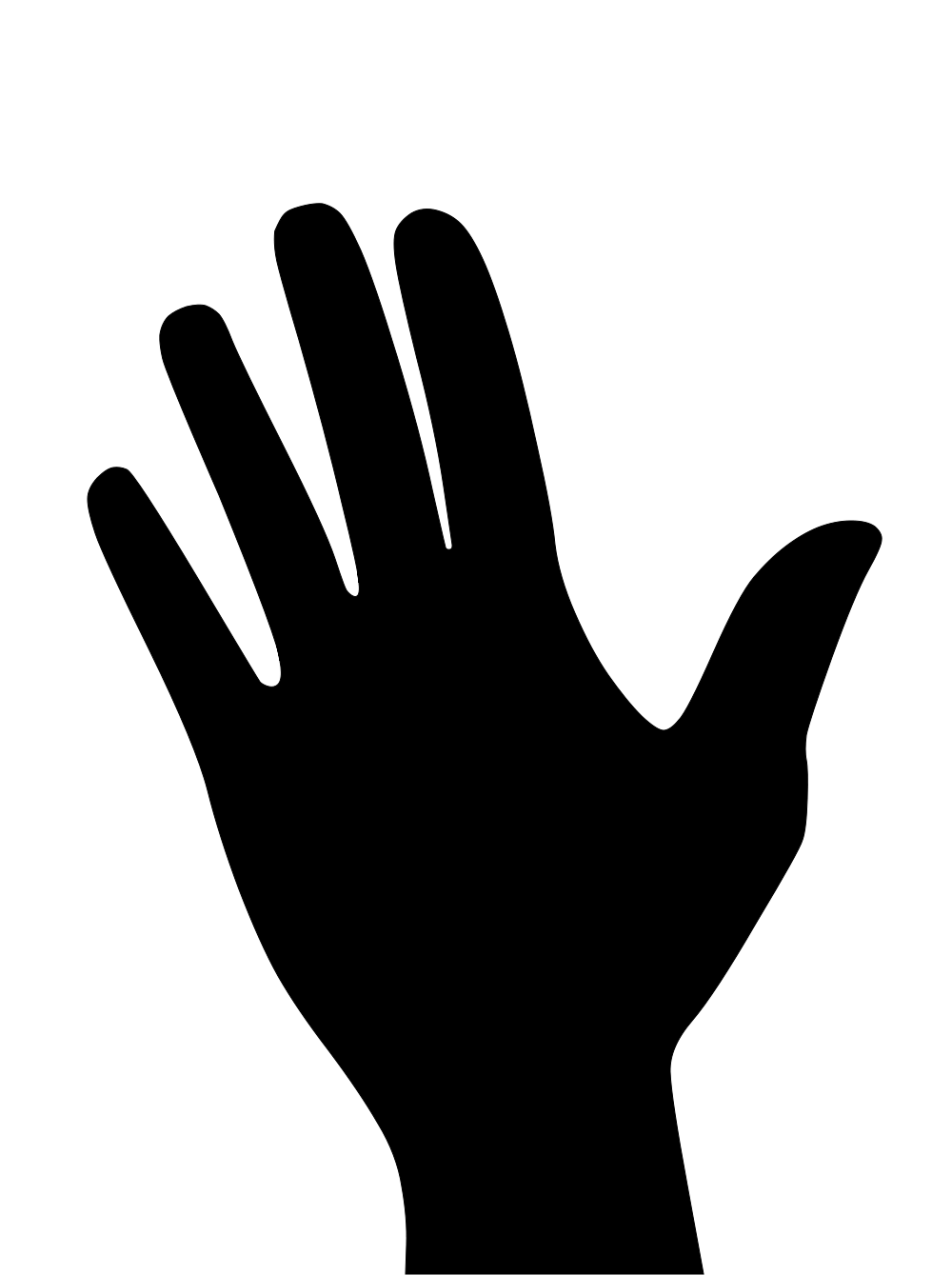 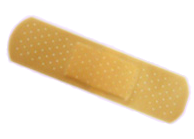 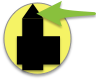 Tech requirement interrelationships
The “roof” of the house
Matriks untuk mengidentifikasi di mana persyaratan teknis saling mendukung atau bertentangan
Menggunakan panah dari langkah persyaratan teknis
Untuk setiap sel dalam matriks atap, tim desain harus menentukan apakah meningkatkan satu persyaratan akan menyebabkan efek negatif terhadap persyaratan lain
Jika meningkatkan satu persyaratan menyebabkan efek negatif ke persyaratan lain, tetapi pertukaran teknik diperlukan atau diinginkan, "-" dimasukkan ke dalam sel
Jika meningkatkan satu persyaratan menyebabkan persyaratan lain juga meningkat, "+" dimasukkan ke dalam sel
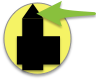 Tech requirements interrelationships
Matriks atap membantu tim desain menentukan di mana peningkatan dalam satu persyaratan teknis dapat mengarah pada peningkatan beberapa persyaratan teknis lainnya
Juga membantu mengingatkan tim desain akan kemungkinan kelemahan dalam desain
Adhesive bandage example
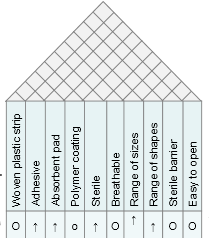 Technical requirements
Woven fabric strip
Biocompatible adhesive
Absorbent pad 
polymer coating on pad
Sterile
How does improving the absorbency of the pad affect the polymer coating of the pad?  
“+”, “-”, or “0”?
How does improving the adhesive affect the absorbent pad?
“+”, “-”, or “0”?
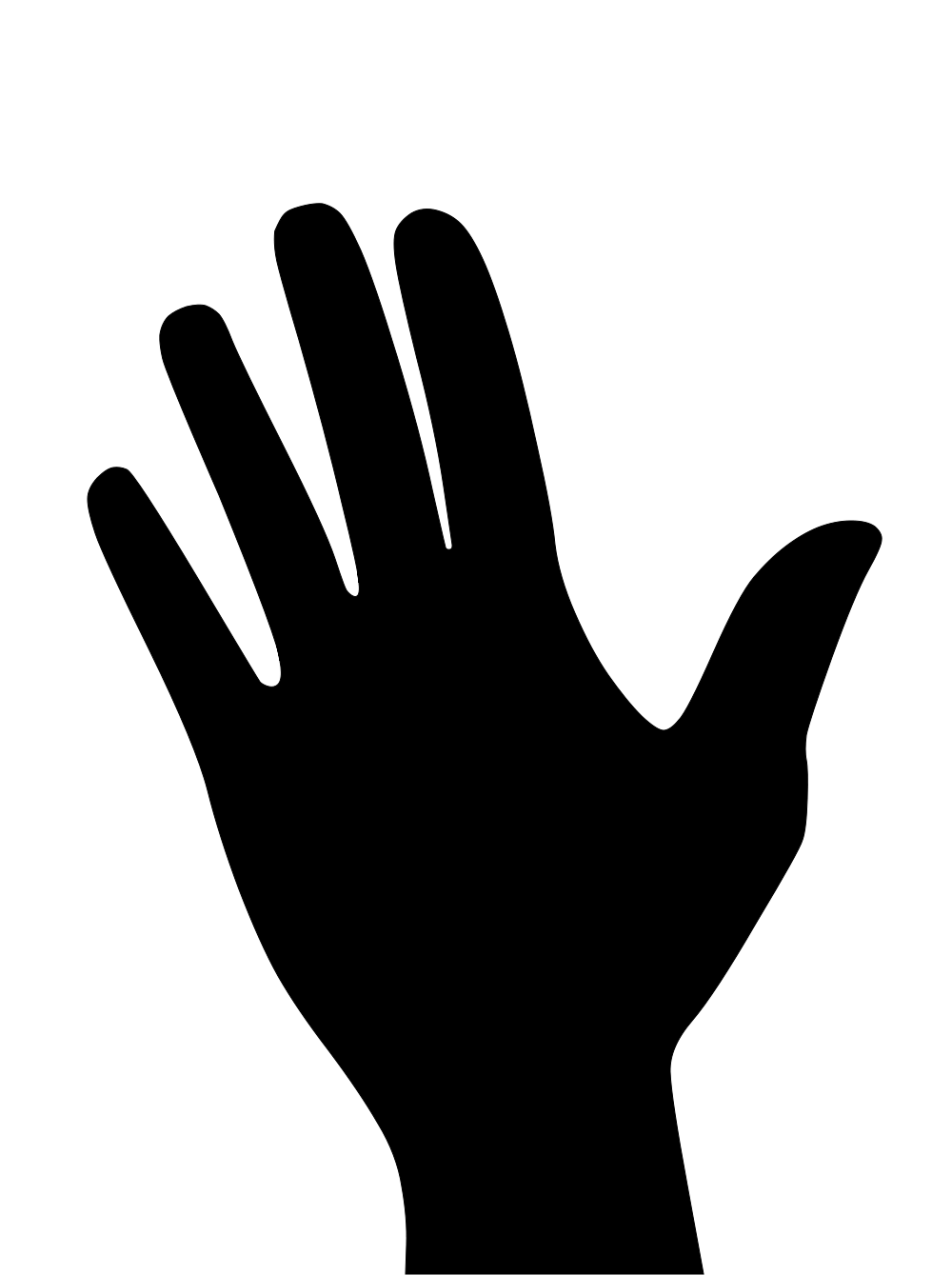 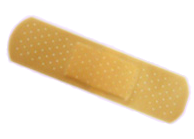 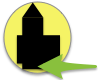 Technical priorities
"Lantai dasar" rumah
Dihitung dengan mengambil nilai untuk setiap keterkaitan persyaratan teknis dalam memenuhi kebutuhan pelanggan (bagian utama rumah)
Setiap nilai interrelasi dikalikan dengan bobot keseluruhan dari "dinding" benchmarking rumah
Nilai-nilai kemudian diringkas ke dalam kolom
Adhesive bandage example
Adhesive column (technical requirement)
Sticky enough = 10 * 5 = 50          
Not too sticky = 10 * 9  = 90   
Flexible  = 0 *4 = 0  
Free from microbes = 2 * 7  = 14
Absorbent = 0* 3 = 0   
Biocompatible = 5 * 5= 25
Sum = 50+90+0+14+0+25
=179
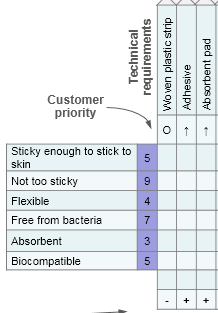 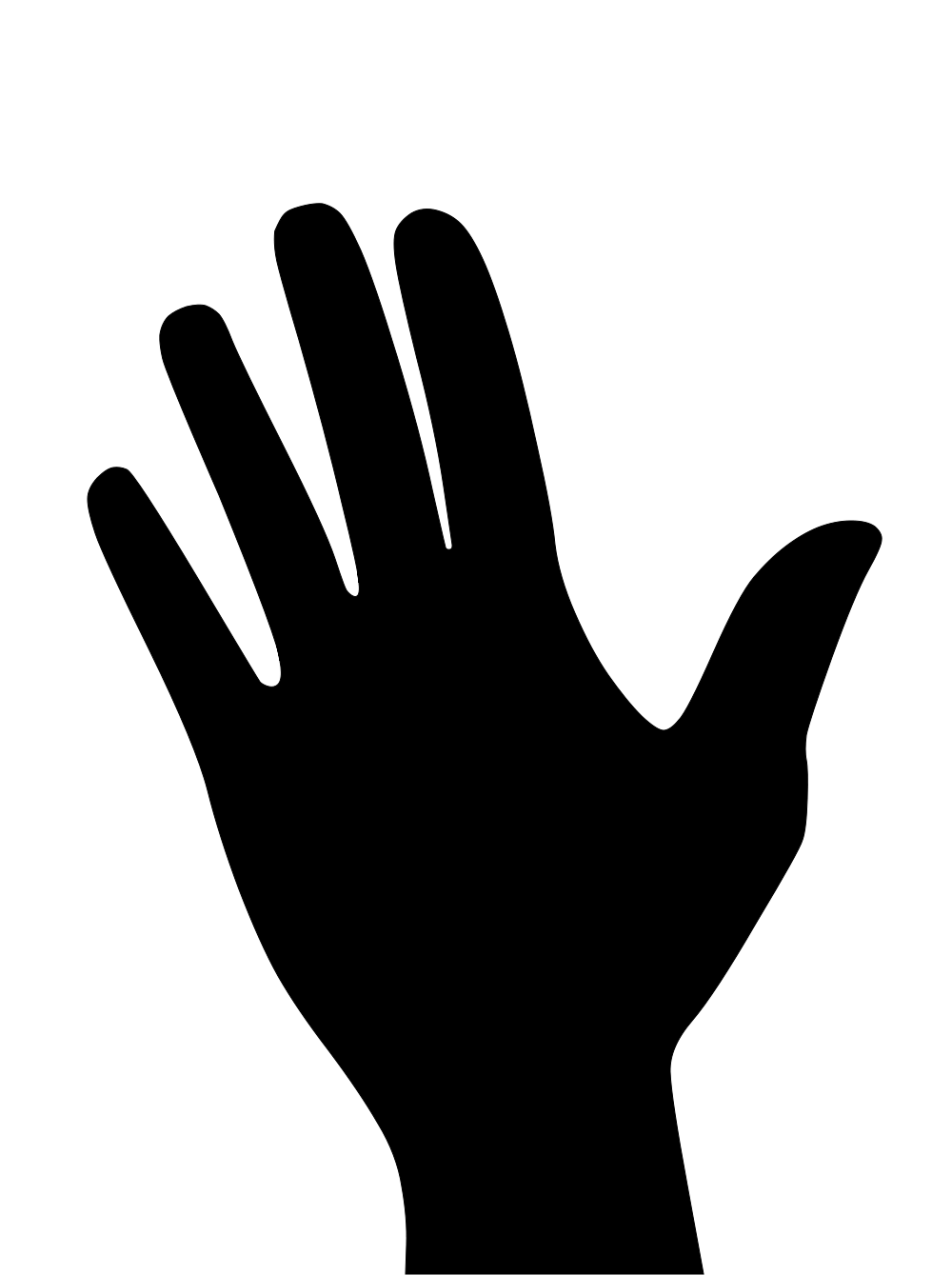 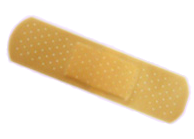 Adhesive bandage example
Absorbent pad column (technical requirement)
Sticky enough = 2 * 5 = 10          
Not too sticky = 5 * 9  = 45   
Flexible  = 0 *4 = 0  
Free from microbes = 2 * 7  = 14
Absorbent = 10* 3 = 30   
Biocompatible = 5 * 5= 25
Sum = 10+45+0+14+30+25 = 124
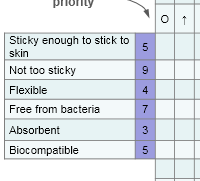 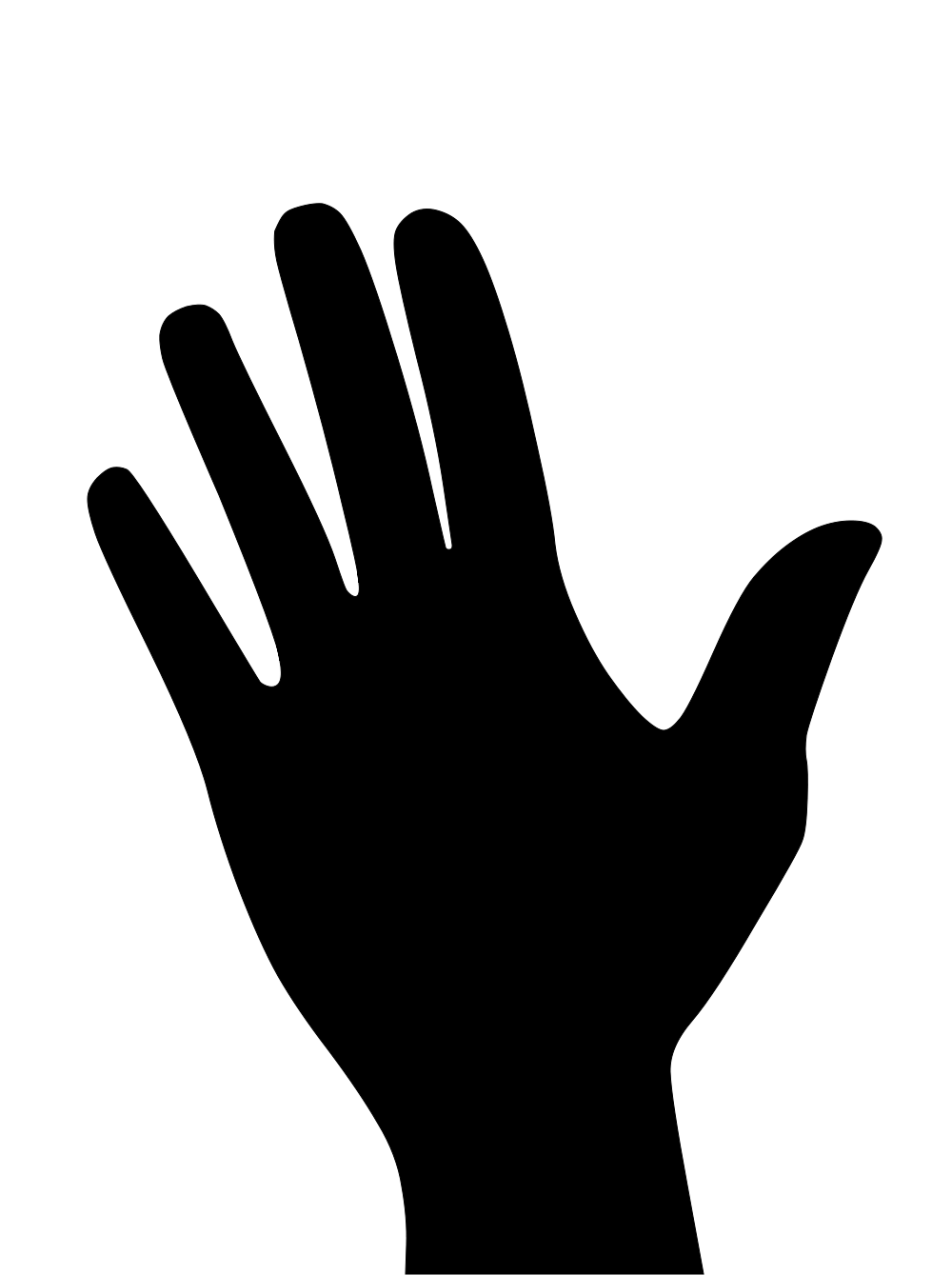 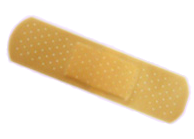 Product targets
Pembandingan teknis dapat digunakan untuk membandingkan prioritas teknis dan masukan desain yang direncanakan dengan produk pesaing
 Hasil = target desain (produk)
Clausing four-phase model
I. Product planning
Tentukan fitur-fitur penting berdasarkan kebutuhan pelanggan dan konsep desain
II. Design deployment
Bandingkan karakteristik komponen dengan
fitur desain
IV. Production planning
Bandingkan proses
berencana untuk karakteristik komponen
III. Manufacturing process planning
Compare process 
plans to component characteristics
QFD template
+
+
_
_
+
+
+
_
_
+
_
Technical requirements
Targets
Customer priority
Correlations:
Strong positive
Positive
Strong negative
Negative
+
•
+
•
_
_
Customer assessment/
Competitive evaluation
Customer requirements
•
•
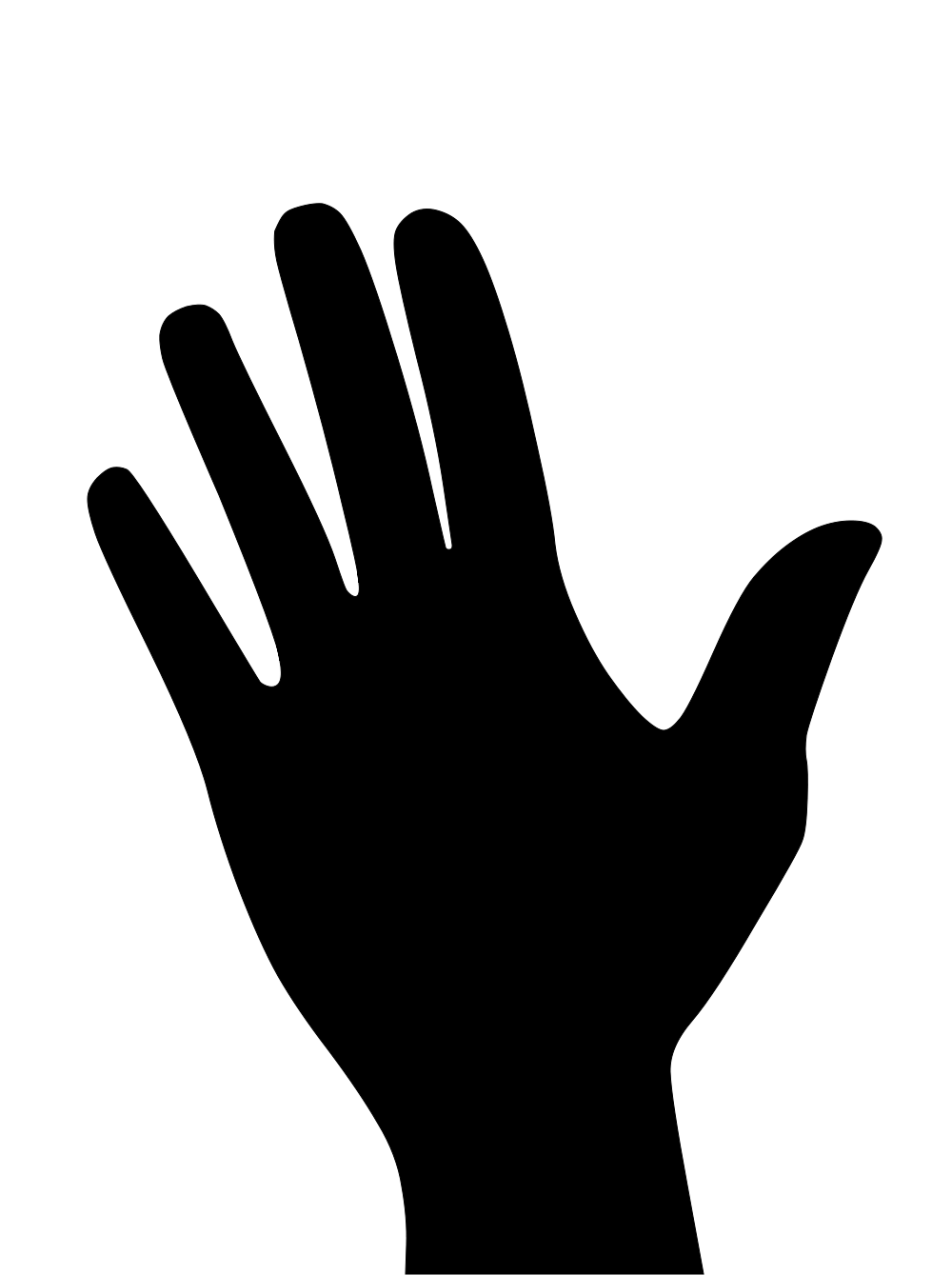 Relationships:
 Strongest= 10
 Strong= 7
 Fair= 4
 Weak= 1
●●
•
●
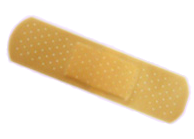 Σ(Priority X relationship)
•
Technical assessment